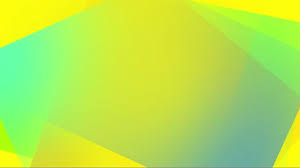 بسم الله الرحمن الرحيم
সবাইকে শুভেচ্ছা
শিক্ষক পরিচিতি
মিজানুর রহমান 
সহকারী শিক্ষক 
এ এ টি এম বহুমূখী উচ্চ বিদ্যালয় শমশেরনগর,কমলগঞ্জ, মৌলভীবাজার ।
এসো আমরা একটি ছবি দেখি
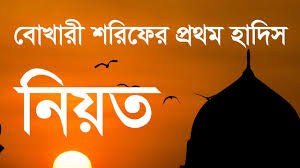 আজ আমাদের পাঠের বিষয়
নবম শ্রেণি
২য়- অধ্যায় 
পাঠ -12 
 হাদিস -০১
নিয়ত
শিখনফল
১ হাদিসের শাব্দিক ও পারিভাষিক অর্থ বলতে পারবে।
২ হাদিসের ব্যাখ্যা করতে পারবে।
৩ হাদিসের শিক্ষা বর্ণনা করতে পারবে।
হাদিসের শাব্দিক অর্থ
انما     প্রকৃতপক্ষে,আসলে ,বস্তুত
الاعمال    আমলসমূহ, কর্মসমূহ
النيات   নিয়ত, সংকল্প ,উদ্দ্যেশ্য।
হাদিস কাকে বলে
হাদিস অর্থ কথা বা বাণী।
    ইসলামি  পরিভাষায় হাদিস বলতে মহানবি হযরত মোহাম্মদ (সাঃ) এর বাণী ,কর্ম ও মৌনসম্মতিকে বুঝায়।
হাদিসের পারভিাষিক অর্থ
انما الاعمال بالنيات			
অর্থঃ “প্রকৃতপক্ষে সকল কাজ (এর ফলাফল ) নিয়তের উপর নির্ভরশীল।” (বুখারি)
হাদিসের  ব্যাখ্যা
এই হাদিসটি সহিহ বুখারির সর্বপ্রথম হাদিস।
মানুষের সকল কাজ নিয়তের সাথে সংশ্লিষ্ট।
নিয়ত বা উদ্দেশ্য ছাড়া মানুষ কোনো কাজই করেনা।
নেক নিয়তে কোনো কাজ করে ব্যর্থ হলেও সে তার জন্য পুরস্কার পাবে।
খারাপ উদ্দেশ্যে কোনো কাজ করলেও তাতে তার কোনো সওয়াব হবেনা ।
হাদিসের শিক্ষা
কাজের উদ্দেশ্য বা লক্ষ্যকে নিয়ত বলা হয়।
নিয়তের উপরেই কাজের সফলতা নির্ভর করে।
নিয়ত যদি ভালো হয় তবে ব্যাক্তি উত্তম প্রতিদান লাভ করবে।
নিয়ত যদি খারাপ হয় তবে ভালো কাজ করেও কোনো সওয়াব পাবেনা।
আল্লাহ তায়ালা মানুষের বাহ্যিক আমলের সাথে সাথে অন্তরের অবস্থাও লক্ষ্য করেন।
মূল্যায়ন
বুখারি শরিফের সর্বপ্রথম হাদিস কোনটি ?
হাদিস কাকে বলে?
النيات শব্দের অর্থ কি ?
বাড়ির কাজ
নিয়ত সম্পর্কিত হাদিসটি অনুবাদ সহ লিখে একটি পোস্টার তৈরি করবে।
আল্লাহ হাফেজ